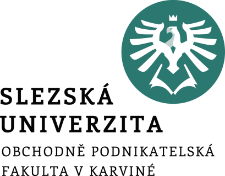 Regulation
What is the regulation of the minority entrepreneurship?
.
Agenda of the lecture
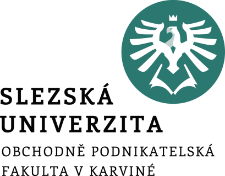 Regulation
Main goal of the lecture is:
understand the regulations of the minority entrepreneurship.
explain the regulation of minority entrepreneurship in the Czech Republic.
.
Regulation
The business of self-employed and self-employed persons is governed by the basic laws of the country in which the entrepreneur operates. 
Minority business and business in general are governed by uniform regulations. 
Regulation does not favor any group and are the same for all.
Business principles in the Czech Republic
The concepts of enterprise and entrepreneur are defined by Act No. 89/2012 Coll., the Civil Code.
Entrepreneurship is a self-employed activity carried out on its own account with responsibility in a trade or similar manner with the intention of doing so consistently for profit.
The entrepreneur is a person registered in the Commercial Register and has a business license or another authorization under another law.
Start-up entrepreneurs
Start-up entrepreneurs have several options to get started. 
The two most common forms of business in the Czech Republic include self-employment and business company.
Self-employment
A person who is a tradesperson carries out a self-sustaining activity on his/her own behalf, on his/her own responsibility, for the purpose of making a profit. 
It is important to realize that a tradesperson is responsible for all his/her assets for the obligations of his/her business.
Business company
A business company acts in its own name and on its own account. 
Owners are not necessarily guarantors of the company's entire obligations, depending on the type of company they set up. 
Some companies are required to deposit money when they are set up (so-called core capital).
Forms of enterprises
Limited Liability Company
Joint Stock Company
Limited partnership
Public company
Combining advantages and disadvantages of self-employment and company
Pros and cons according to Czech legislation
Advantage of self-employment
a simple way of setting up
one owner
charges related to the establishment are low
it does not need to have much money to start 
all profits flow directly to the sole owner
the sole owner has absolute freedom of decision
less demanding administration
simple process interrupts trade, if necessary
Disadvantage of self-employment
for the obligations of its business entrepreneur is liable with all their property
all decisions are on the sole owner
the question of ensuring the running of a company in case of illness, injury of a single owner
the profit enters the sole owner's tax base
Advantage of company
owners (partners) guarantee the company's liabilities only up to the amount of the registered capital
mostly multiple owners (shareholders); more ideas, intentions; complementary knowledge
multiple owners can provide greater flexibility (in case of illness, injuries, etc.)
multiple owners can combine their experiences, knowledge, visions
the profits flow to the company and can then be divided among the owners (shareholders)
Disadvantage of company
a more complicated way of setting up
mostly multiple owners (shareholders); different views and plans (e.g. leadership, company development)
fees associated with the establishment are higher than for self-employment
profit is taxed at the rate for legal entities
Case study
How to start own business as migrant the Czech Republic?
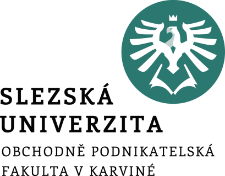 Summary
Regulations are very important for starting business. Minority business and business in general are governed by uniform regulations. Regulation does not favor any group and are the same for all. In this chapter were introduced regulations according Czech law. There is possible to start own business as self-employment or establishing a company.